大医二院PPT模板
汇报人：XXXX
日  期：XXXX
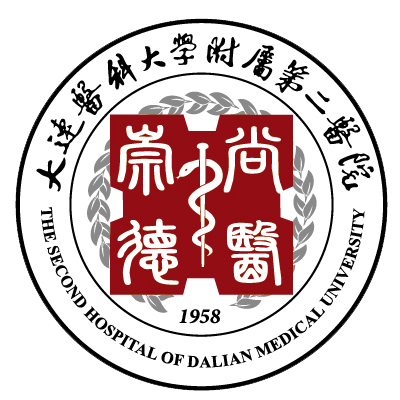 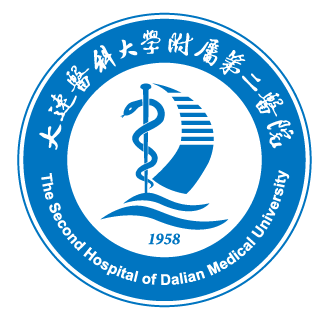 此处可替换为科徽
单击输入标题内容
单击此处添加文本具体内容
单击输入标题内容
目 录
单击此处添加文本具体内容
单击输入标题内容
单击此处添加文本具体内容
单击输入标题内容
单击此处添加文本具体内容
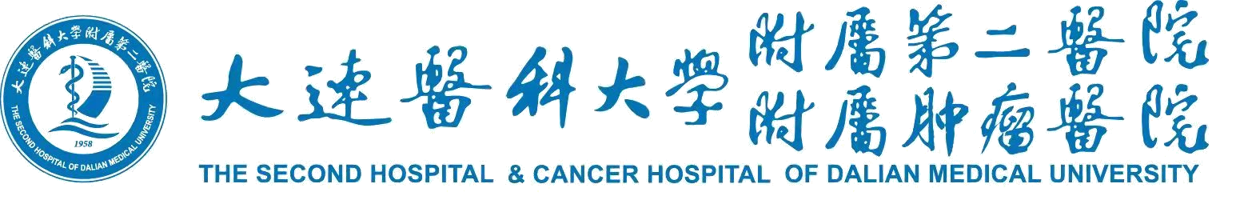 请输入文本标题